Osobní doprava a přeprava:7. Příměstská doprava
Metodický koncept k efektivní podpoře klíčových odborných kompetencí s využitím cizího jazyka ATCZ62 - CLIL jako výuková strategie na vysoké škole
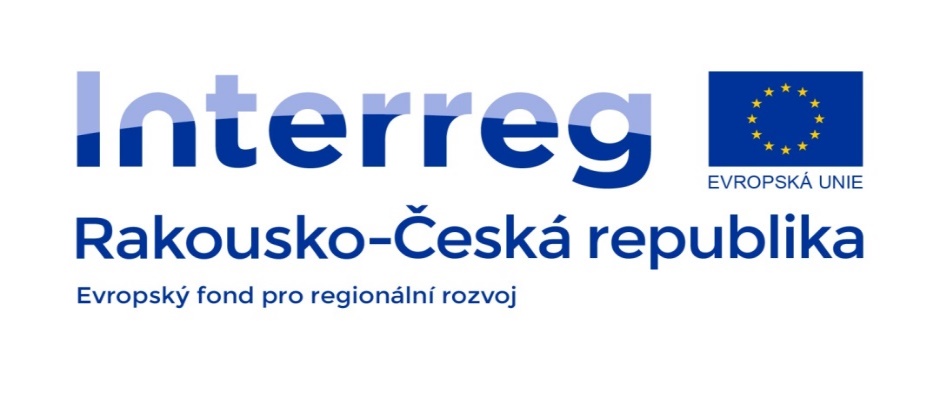 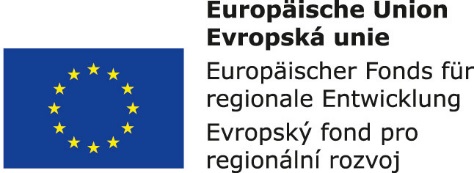 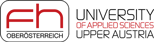 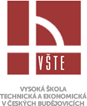 Příměstská doprava:

Pod pojem příměstská doprava se zahrnují obecně všechny dopravně-přepravní vztahy mezi tzv. vnitřním městem a tzv. vnější aglomerací města. Charakter této dopravy je tedy „centristicky dostředný“, protože na rozdíl od dopravy regionální netvoří linky se svými spoji síť, ale jsou uspořádány paprskovitě.
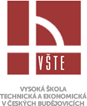 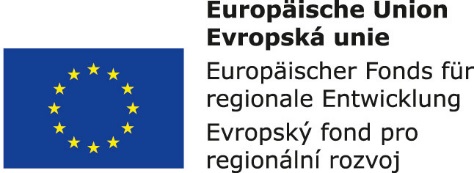 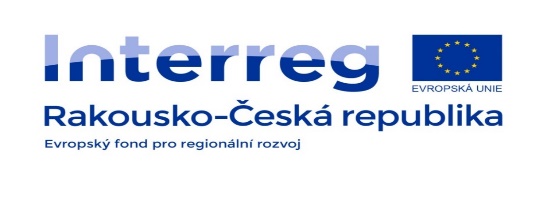 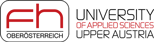 Požadavky na organizaci příměstské dopravy:
Počet příměstských dopravních prostředků by měl zajišťovat plné uspokojení přepravních potřeb obyvatelstva v aglomeraci a to nejen z hlediska celkových přepravních požadavků cestujících během 24 hodin, ale zejména v jednotlivých špičkách s ohledem na jednotlivé dny týdne.
Dopravní prostředky musí být provozovány účelně pro zajištění pravidelné přepravy nejen v tzv. silnějším přepravním směru, ale i ve směru opačném.
Musí být zabezpečena dostatečná hustota dopravních prostředků - a to takovým způsobem, aby docházelo k minimálním časovým ztrátám během jízdy a čekání na spoj. 
Zastavování spojů na jednotlivých místech zastavení se musí organizovat s ohledem na časové kritérium a místní potřeby.
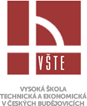 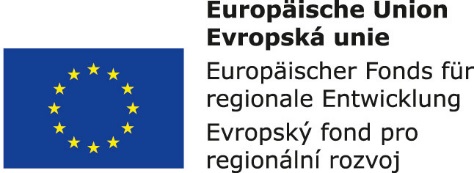 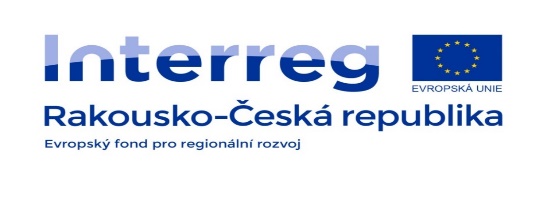 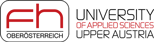 Zásady koncepce řešení příměstské dopravy:

Oddělení osobní dopravy od nákladní na území města. Veškerá nákladní doprava by měla být vedena objízdnými trasami vně vlastního města.
Oddělení dálkové osobní dopravy od příměstské dopravy. 
Vedení příměstské, u železnice a rychlodrah i dálkové osobní dopravy přes střed města průjezdným způsobem. 
Zajištění plné návaznosti příměstské dopravy na dopravu dálkovou a městskou.
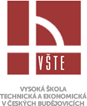 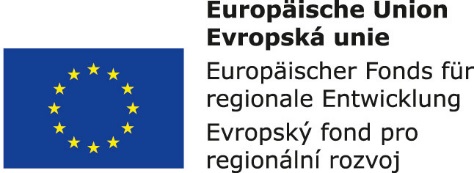 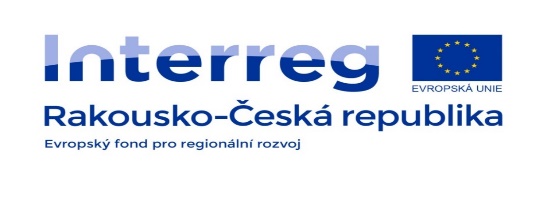 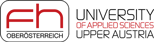 Nároky kladené na příměstskou dopravu:
rychlost přepravy,
četnost spojů,
pravidelnost,
pohodlí,
bezpečnost,
spolehlivost,
přiměřená cena jízdného,
zdvořilé a ochotné jednání.
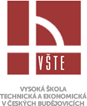 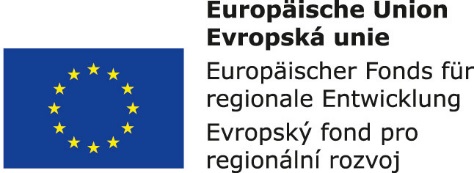 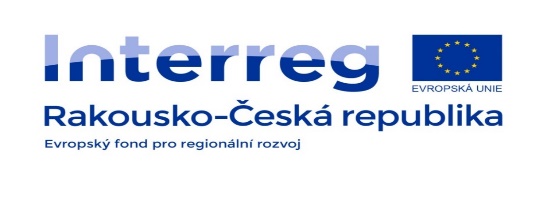 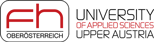 Organizace příměstské dopravy:
provozování příměstské dopravy po společné dopravní cestě s ostatní (zejména silniční) dopravou – jedná se o méně investičně náročnou variantu, kdy sice by měla být příměstská doprava během ranních a odpoledních špiček upřednostňována, ale převládají zde provozní problémy  (např. propustnost tratí) v souvislosti se souběžným provozováním ostatní dopravy v příměstské silniční dopravě jde o provoz příměstských spojů po společné silniční síti, v příměstské železniční dopravě o smíšený provoz s ostatními druhy vlaků.
provozování příměstské dopravy na zvláštní dopravní cestě – jde o investičně velmi nákladnou variantu, která ale umožňuje velmi vysokou propustnost dopravní cesty a možnost dosažení vysoké kvality dopravní obsluhy u příměstských autobusové dopravy se budují segregované jízdní pruhy nebo se zřizují vyhrazené komunikace, v kolejové dopravě jsou naprosto typickým příkladem příměstské rychlodráhy S-Bahn v Německu.
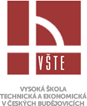 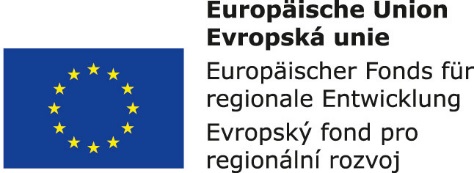 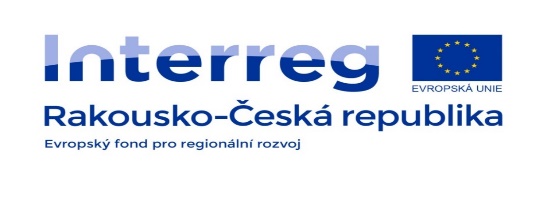 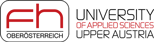